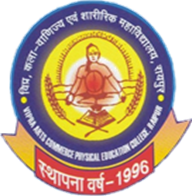 VIPRA   ARTS ,COMMERCE AND PHYSICAL      EDUCATION  COLLEGE,RAIPUR(C.G.)
     VALUE ADDED COURSE

 ON
            “NUTRITION AND WEIGHT MANAGEMENT”

 Organized by : Department of Physical Education 
     Participation certificate
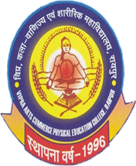 This is to certify that
Mr/Ms…………………………SOMA  BHOIWNIK….…………………………………………………………
On the. ...……………“NUTRITION AND WEIGHT MANAGEMENT” …………………In the year………DEC 2016……..
At:………………………………..........VALUE ADDED COURSE ..………………………………………
              Attendant actively in lecture on “NUTRIOTION AND WEIGT MANAGEMENT”
      
 
      Dr.  Megesh Tiwari                                                                                                             Dr. Kailash Sharma                                                             
        Principal                                                                                                                              Convener
         Vipra Arts, Commerce and                                                                                                                                                                        Vipra Arts, Commerce and 
                           Physical Education College, Raipur (C.G.)                                                                                                                                      Physical Education College, Raipur (C.G.)
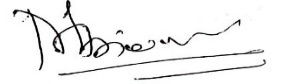 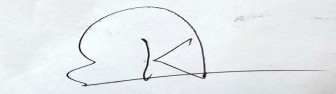